Universidade Federal de Pelotas Departamento de Medicina Social Especialização em Saúde da Família Modalidade à Distância MELHORIA DA ATENÇÃO À SAÚDE DAS CRIANÇAS DE 0 A 72 MESES DA USE ACLIMAÇÃO DO MUNICÍPIO DE CASCAVEL - PR
Aluna: Francine Dadona Neves
Orientadora: Alexandra da Rosa Martins
Introdução
A intervenção ocorreu na UBS Aclimação, no bairro Coqueiral no município de Cascavel- PR
Cascavel possui 292.372 habitantes, está localizada no oeste do estado 
Sendo o 5ª maior município do Paraná
23 UBS e 12 USF
NASF em fase de implantação
Introdução
A UBS Aclimação localiza-se na área urbana e o modelo de saúde é o tradicional com Estratégia dos Agentes Comunitários de Saúde (05 ACS). 
Em 2012 firmou-se o convênio com a UNIPAR, se transformou em Unidade de Saúde Escola, abrange uma população de 20.000 pessoas. 
Total de 34 servidores, com horário de funcionamento das 7h as 19h
Situação antes da Intervenção
Não havia protocolos para o atendimento da criança, cada profissional atendia como achava certo
Não havia fichas padronizadas e pouco material de apoio
Alguns profissionais não conheciam os Cadernos de Atenção Básica
Capacitação era realizada para somente alguns profissionais e de temas limitados
Objetivo Geral
Melhorar a Atenção à Saúde das Crianças
Metodologia
Utilização dos Cadernos de Atenção Básica nº 33 – Saúde da Criança e nº 17 Saúde Bucal
Prontuário clínico dos pacientes
Ficha puericultura e odontológica
Metodologia
Espelho de vacinas
Separação dos prontuários em arquivo específico
Contato com a coordenação local, gestores, coordenadores das escolas, conselheiros locais, população.
Metodologia
Aumento do número de vagas para puericultura e do número de profissionais que realizam a ação 
Capacitação da equipe
Monitoramento das ações semanalmente
Objetivo, Metas, Indicadores e Resultados
Objetivo 1. Ampliar a cobertura da atenção à saúde da criança
Meta 1. Ampliar a cobertura da atenção à saúde de crianças entre zero e 72 meses da unidade saúde para 60%.
De 1010 crianças estimadas na área de abrangência inserimos 237 crianças
Objetivo, meta e indicador
Objetivo 1. Ampliar a cobertura da atenção à saúde da criança
Meta 2. Realizar a primeira consulta na primeira semana de vida para 100% das crianças cadastradas.
Proporção de crianças com primeira consulta na primeira semana de vida.
Objetivo, meta e indicador
Objetivo 1. Ampliar a cobertura da atenção à saúde da criança
Meta 3. Ampliar a cobertura de ação coletiva de exame bucal com finalidade epidemiológica para estabelecimento de prioridade de atendimento (identificação das crianças de alto risco) em 50% das crianças de 6 a 72 meses de idade da(s) creche(s) foco(s) da intervenção da área de abrangência.
Das 100 crianças cadastradas 100% participaram da ação nos quatro meses de intervenção
Objetivo, meta e indicador
Objetivo 1. Ampliar a cobertura da atenção à saúde da criança
Meta 4. Ampliar a cobertura de primeira consulta odontológica para 50% das crianças moradoras da área de abrangência, de 6 a 72 meses de idade.
Proporção de crianças de 6 a 72 meses com primeira consulta odontológica.
Objetivo, meta e indicador
Objetivo 1. Ampliar a cobertura da atenção à saúde da criança
Meta 5. Ampliar cobertura de primeira consulta odontológica em 60% das crianças de 6 a 72 meses da área classificados como alto risco para doenças bucais.
Proporção de crianças de 6 a 72 meses classificadas como alto risco com primeira consulta odontológica.
Objetivo, meta e indicador
Objetivo 2. Melhorar a adesão ao programa de Saúde da Criança.
Meta 6. Fazer busca ativa de 100% das crianças faltosas às consultas.
Todas as crianças faltosas receberam busca ativa, sendo assim, atingimos 100% da meta.
Objetivo, meta e indicador
Objetivo 2. Melhorar a adesão ao programa de Saúde da Criança.
Meta 7. Fazer busca ativa de 100% das crianças de 6 a 72 meses da área, com primeira consulta odontológicas, faltosas às consultas. 
Atingimos 100% da meta proposta
Objetivo, meta e indicador
Objetivo 3. Melhorar a qualidade do atendimento à criança
Meta 8. Monitorar o crescimento em 100% das crianças.
Atingimos 100% da meta proposta
Objetivo, meta e indicador
Objetivo 3. Melhorar a qualidade do atendimento à criança
Meta 9. Monitorar 100% das crianças com déficit de peso.
Todas as crianças foram monitoradas
Objetivo, meta e indicador
Objetivo 3. Melhorar a qualidade do atendimento à criança
Meta 10.Monitorar 100% das crianças com excesso de peso.
Todas as crianças foram monitoradas
Objetivo, meta e indicador
Objetivo 3. Melhorar a qualidade do atendimento à criança
Meta 11. Monitorar o desenvolvimento em 100% das crianças.
100% das crianças monitoradas
Objetivo, meta e indicador
Objetivo 3. Melhorar a qualidade do atendimento à criança
Meta 12. Vacinar 100% das crianças de acordo com a idade.
100% das crianças com esquema vacinal em dia
Objetivo, meta e indicador
Objetivo 3. Melhorar a qualidade do atendimento à criança
Meta 13. Acompanhar durante as consultas e visitas de DNV se a criança realizou o teste do pezinho nos primeiros 7 dias de vida, em 100% das crianças nascidas no período
Proporção de crianças com teste do pezinho até 7 dias de vida.
Objetivo, meta e indicador
Objetivo 3. Melhorar a qualidade do atendimento à criança
Meta 14. Realizar a escovação supervisionada com creme dental em 100% das crianças com idade entre 36 a 72 meses frequentadores da(s) creche(s) foco(s) da intervenção da área de abrangência da unidade de saúde.
Foi atingido 100% da meta, exceto o primeiro mês que não foi realizada a ação
Objetivo, meta e indicador
Objetivo 3. Melhorar a qualidade do atendimento à criança
Meta 15. Concluir o tratamento odontológico em 100% das crianças entre 6 a 72 meses de idade com primeira consulta odontológica programática
Proporção de crianças de 6 a 72 meses com primeira consulta programática que tiveram tratamento odontológico concluído.
Objetivo, meta e indicador
Objetivo 4. Melhorar registros das informações
Meta 16. Manter registro na ficha espelho de saúde da criança/ vacinação de 100% das crianças que consultam no serviço.
Proporção de crianças com registro atualizado.
Objetivo, meta e indicador
Objetivo 5. Melhorar registros das informações
Meta 17. Realizar avaliação de risco em 100% das crianças cadastradas no programa.
Proporção de crianças com avaliação de risco.
Objetivo, meta e indicador
Objetivo 6. Promover a saúde
Meta 18. Dar orientações para prevenir acidentes na infância em 100% das consultas de saúde da criança.
Atingimos 100% em todos os meses de intervenção
Objetivo, meta e indicador
Objetivo 6. Promover a saúde
Meta 19. Colocar 100% das crianças para mamar durante a primeira consulta.
Número de crianças colocadas para mamar durante a primeira consulta.
Objetivo, meta e indicador
Objetivo 6. Promover a saúde
Meta 20. Fornecer orientações nutricionais de acordo com a faixa etária para 100% das crianças. 
Atingimos 100% da meta em todos os meses de intervenção
Objetivo, meta e indicador
Objetivo 6. Promover a saúde
Meta 21. Fornecer orientações sobre higiene bucal, etiologia e prevenção da cárie para 100% das crianças e seus responsáveis frequentadores das creches.
Proporção de crianças da creche cujas mães receberam orientações sobre higiene bucal, etiologia e prevenção da cárie.
Objetivo, meta e indicador
Objetivo 6. Promover a saúde
Meta 22. Orientar sobre higiene bucal, etiologia e prevenção da cárie para 100% responsáveis das crianças de 0 a 72 meses cadastradas no programa de puericultura da unidade de saúde. 
Atingimos 100% da meta em todos os meses.
Objetivo, meta e indicador
Objetivo 6. Promover a saúde
Meta 23. Orientar sobre hábitos de sucção nutritiva e não nutritiva e prevenção de oclusopatias para 100% dos responsáveis de crianças de 0 a 72 meses de idade cadastradas no programa de puericultura da unidade de saúde. 
Atingimos 100% de orientações nos quatro meses de intervenção.
Objetivo, meta e indicador
Objetivo 6. Promover a saúde
Meta 24. Fornecer orientações nutricionais para 100% das crianças e seus responsáveis frequentadores das creches.
Proporção de crianças de frequentadores da(s) creche(s) foco(s) da intervenção cujas mães receberam orientações nutricionais.
Discussão
O que alcançamos com a Intervenção
Podemos propiciar mudanças no fluxo,
no atendimento, 
no acesso, 
E na qualidade da assistência
Discussão
Importância da intervenção para a equipe
Houve integração da equipe multiprofissional, sendo mais frequentes as trocas de experiências, 
os estudos em conjunto de casos clínicos de pacientes da área, 
o feedback de ações e encaminhamentos 
e a melhora da comunicação entre os pares.
Discussão
Importância da intervenção para o serviço
Organização e facilidade do acesso a informação nos prontuários
A sistematização da agenda de puericultura, facilitou o manejo dos pacientes e captação precoce dos RN´s
As visitas domiciliares ocorreram com maior agilidade, e com o profissional adequado após a triagem
O entrosamento da equipe odontológica com o restante da equipe
Reflexão crítica sobre o meu processo pessoal de aprendizagem
a pós graduação me proporcionou mudanças importantes na minha vida profissional e pessoal, pude ser mais organizada mesmo não conseguindo cumprir todas as tarefas no prazo estipulado, ser mais correta, mais prudente e ter mais resolutividade nos meus atendimentos por conhecer os protocolos a qual poderei com o conhecimento adquirido seguir com meus estudos no mestrado
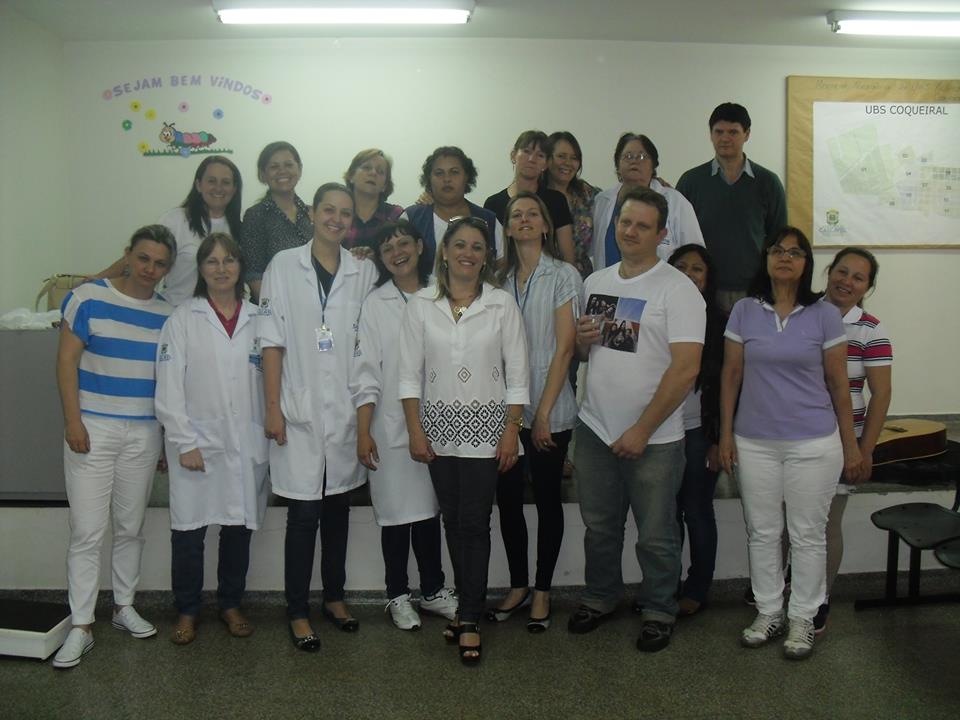 OBRIGADA!